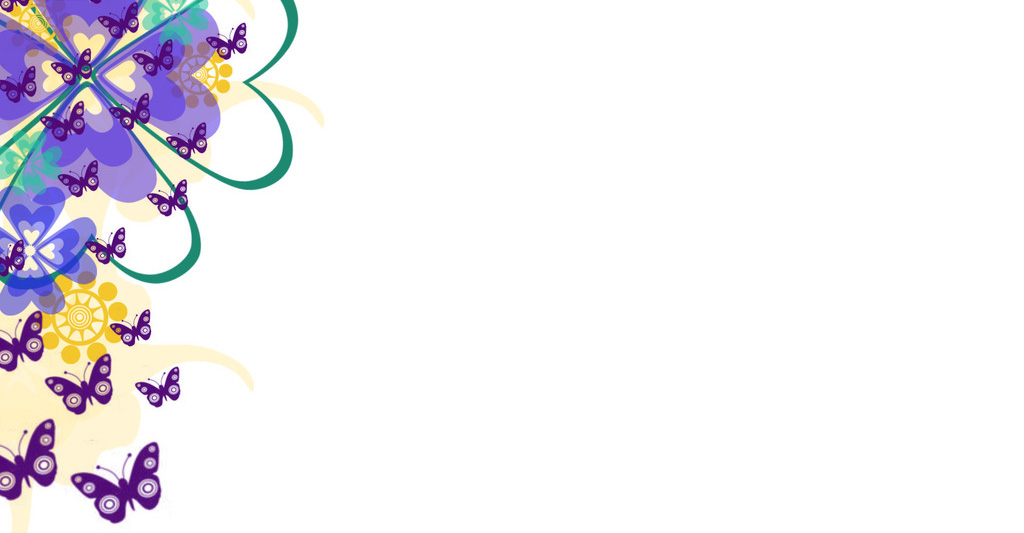 ỦY BAN NHÂN DÂN QUẬN LONG BIÊN
TRƯỜNG MẦM NON THẠCH BÀN
LĨNH VỰC PHÁT TRIỂN NGÔN NGỮ
Đề tài		: Làm quen chữ cái: u, ư
   Lứa tuổi	: Mẫu giáo lớn (5-6 tuổi)
   Giáo viên       :  Phạm Ngọc Ánh
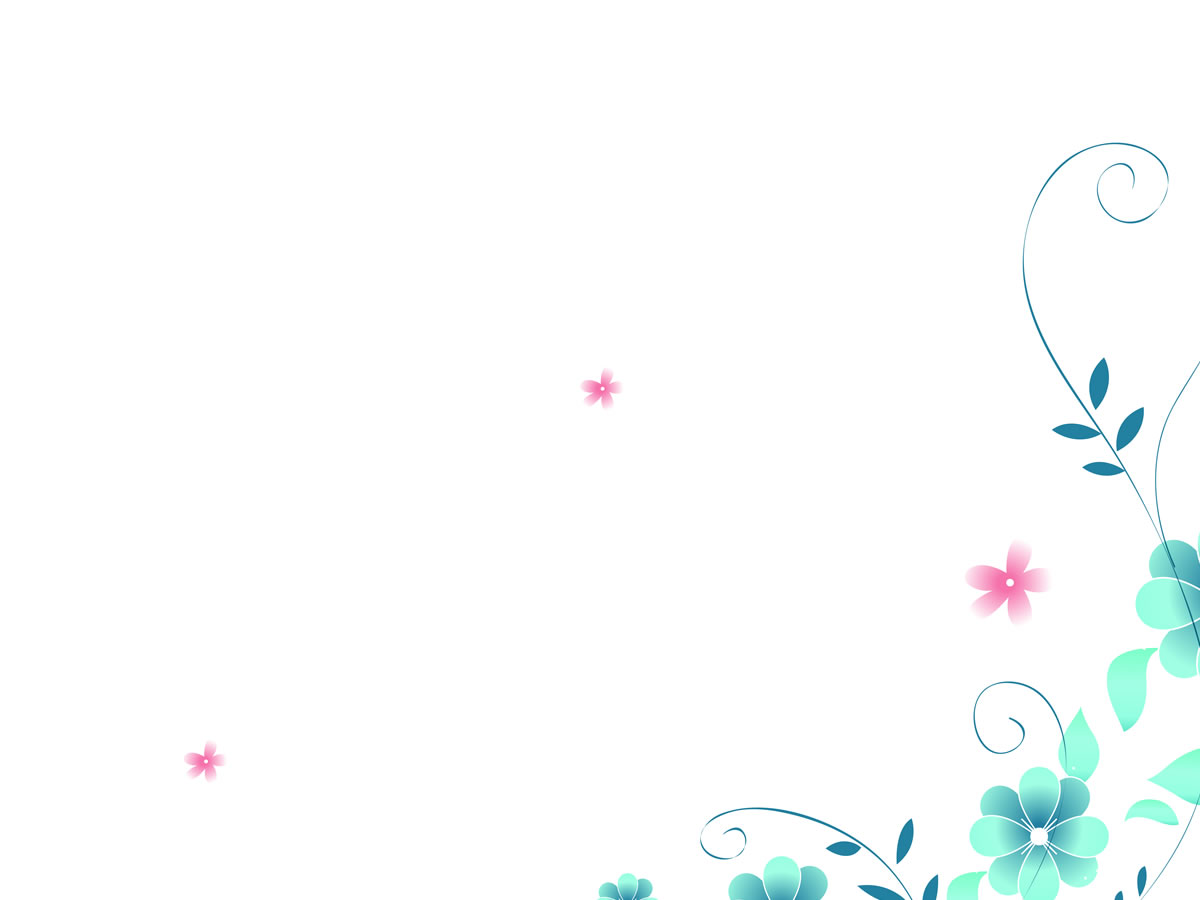 Mục đích – yêu cầu
Kiến thức.
Trẻ biết đặc điểm, cấu tạo của chữ “u – ư”.
Trẻ nhận ra chữ “u – ư” trong từ trọn vẹn.
Trẻ hiểu cách chơi trò chơi.
2. Kỹ năng.
Trẻ phát âm đúng chữ “u – ư”.
Trẻ phân biết được sự giống và khác nhau giữa 2 chữ “u – ư” qua đặc điểm cấu tạo các nét.
3. Thái độ.
Trẻ thích học chữ cái.
Tham gia tiết học sôi nổi.
Giáo dục trẻ ý nghĩa của ngày tết nguyên đán.
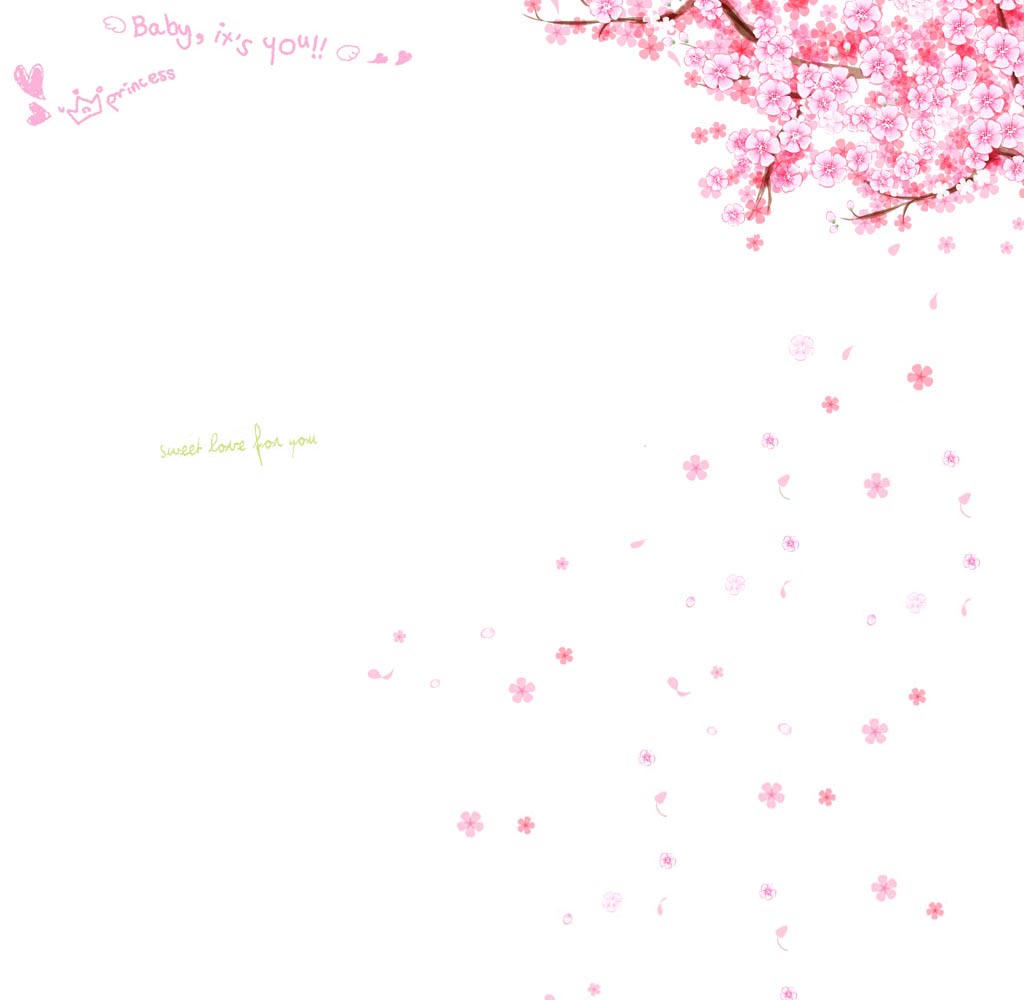 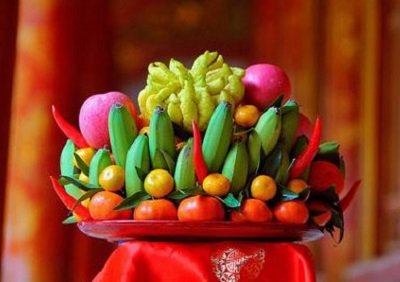 m©m ngò qu¶
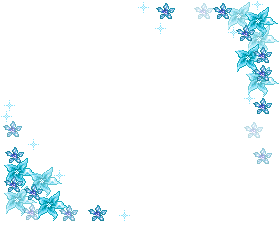 m©m ngò qu¶
©
m
n
a
m
u
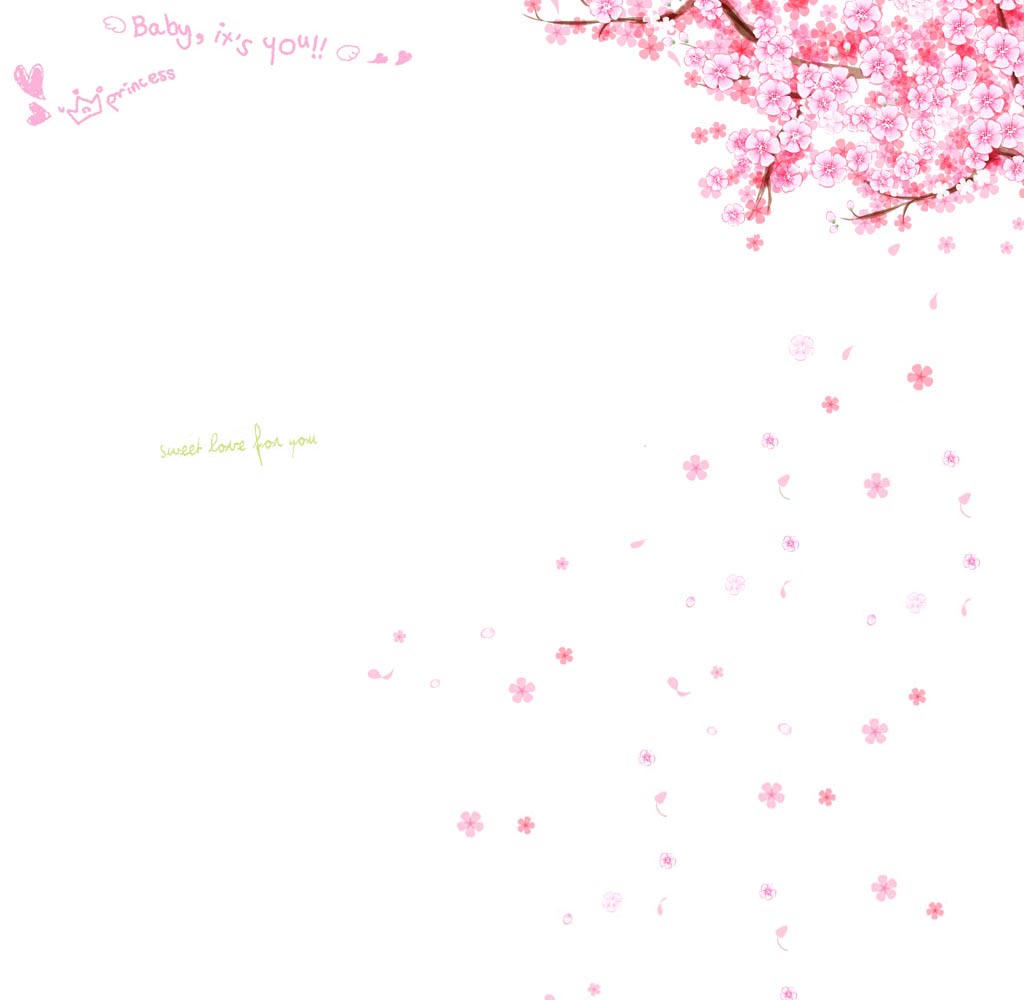 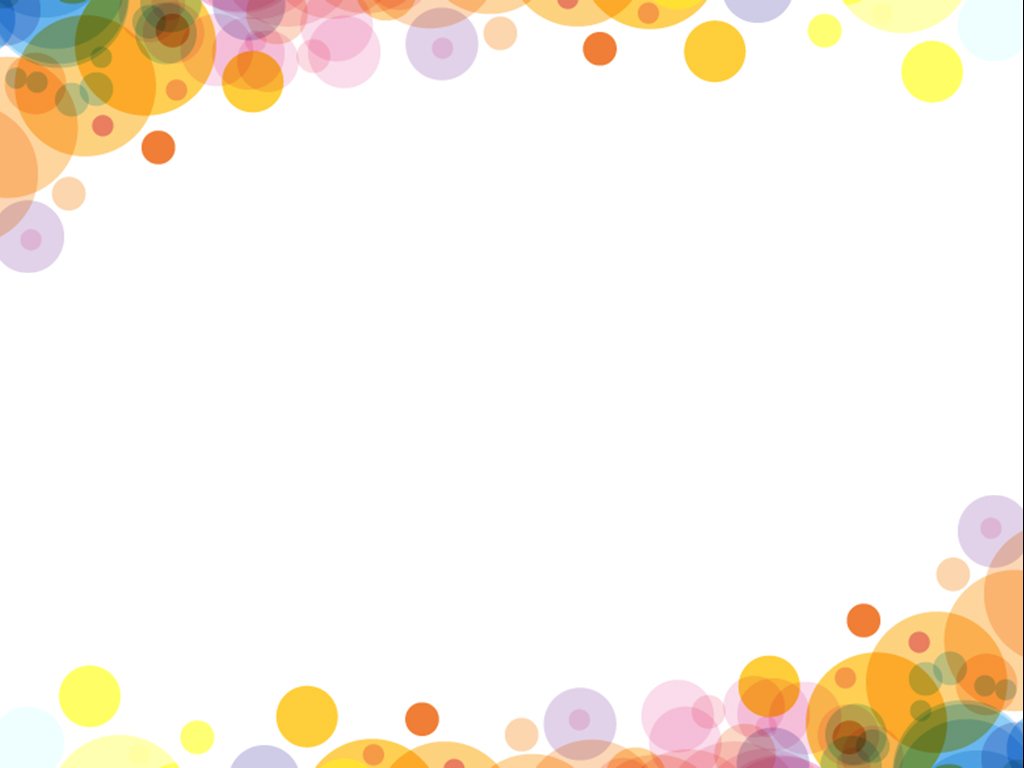 Cấu tạo của chữ u
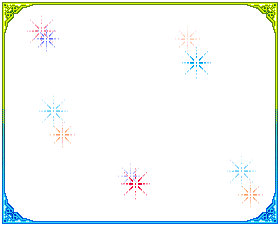 Cô giới thiệu các kiểu chữ u
u
u
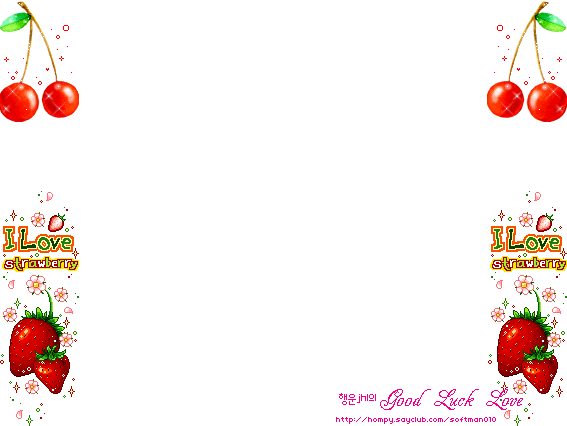 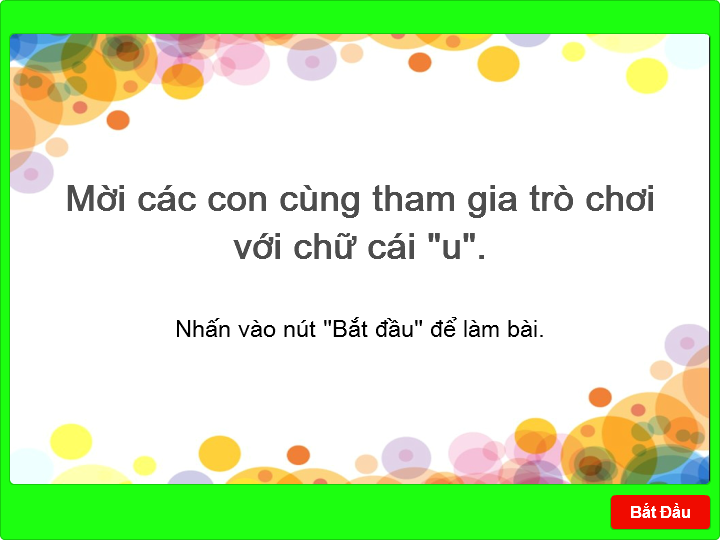 Trò chơi với chữ u
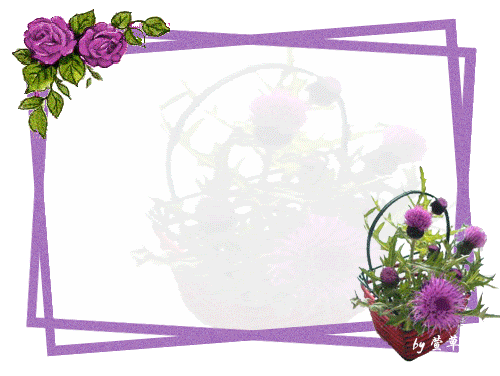 C©y ®µo
C©y ®µo ®Çu xãm
Lèm ®èm nô hång
Chóng em chØ mong
Mïa ®µo mau në.
C©y ®µo
C©y ®µo ®Çu xãm
Lèm ®èm nô hång
Chóng em chØ  mong
Mïa ®µo mau në.
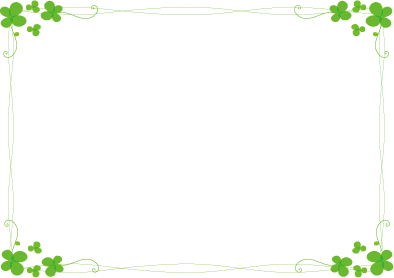 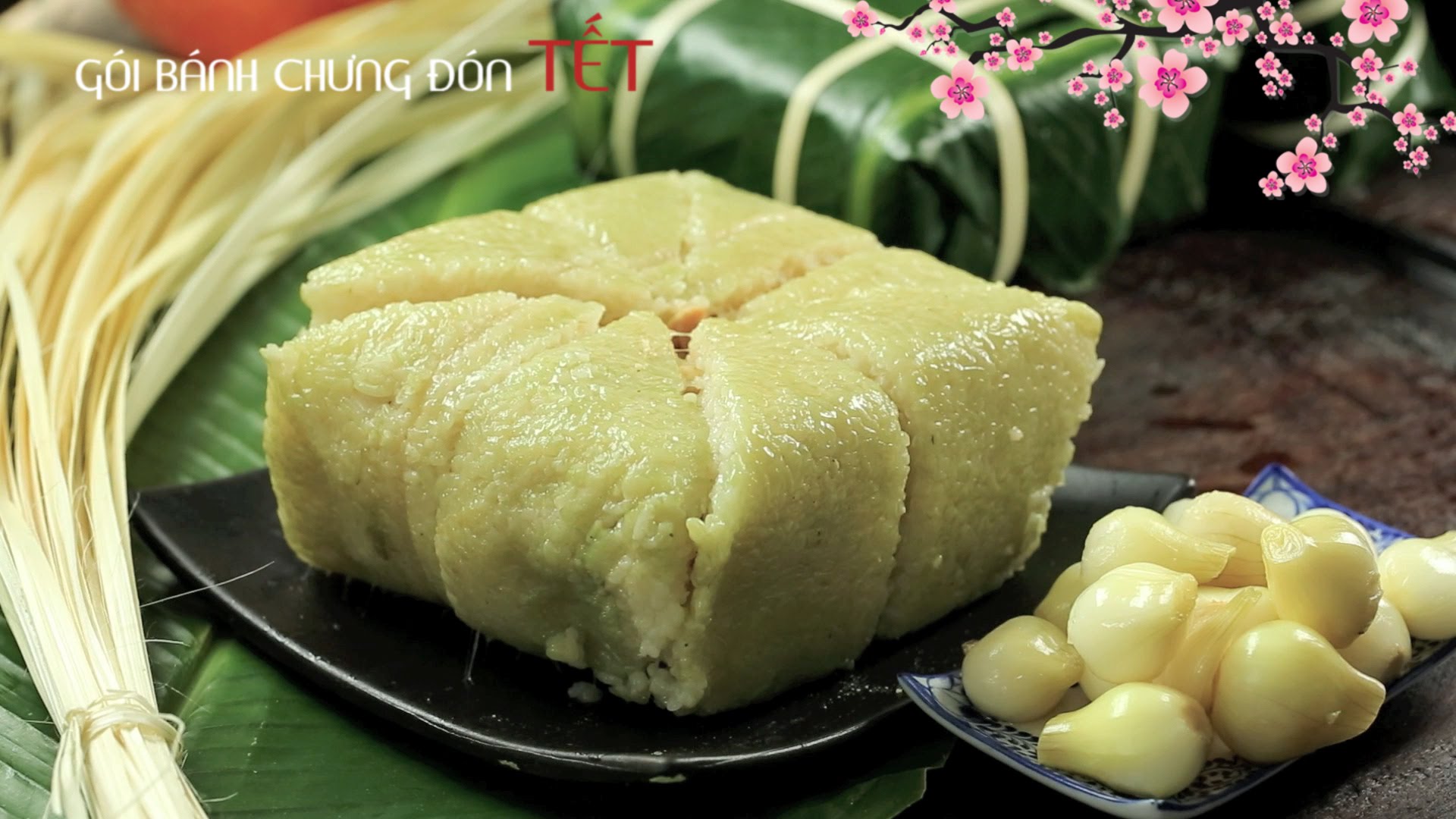 B¸nh chưng
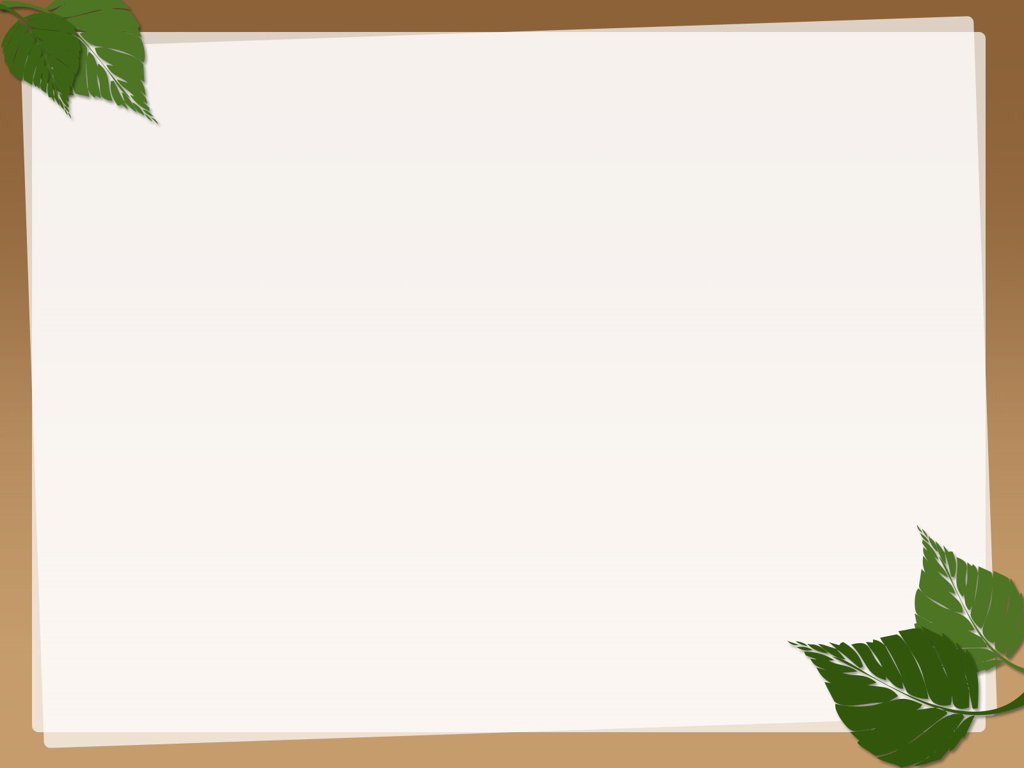 B¸nh chưng
ư
1   2   3   4     5  6   7    8   9
7
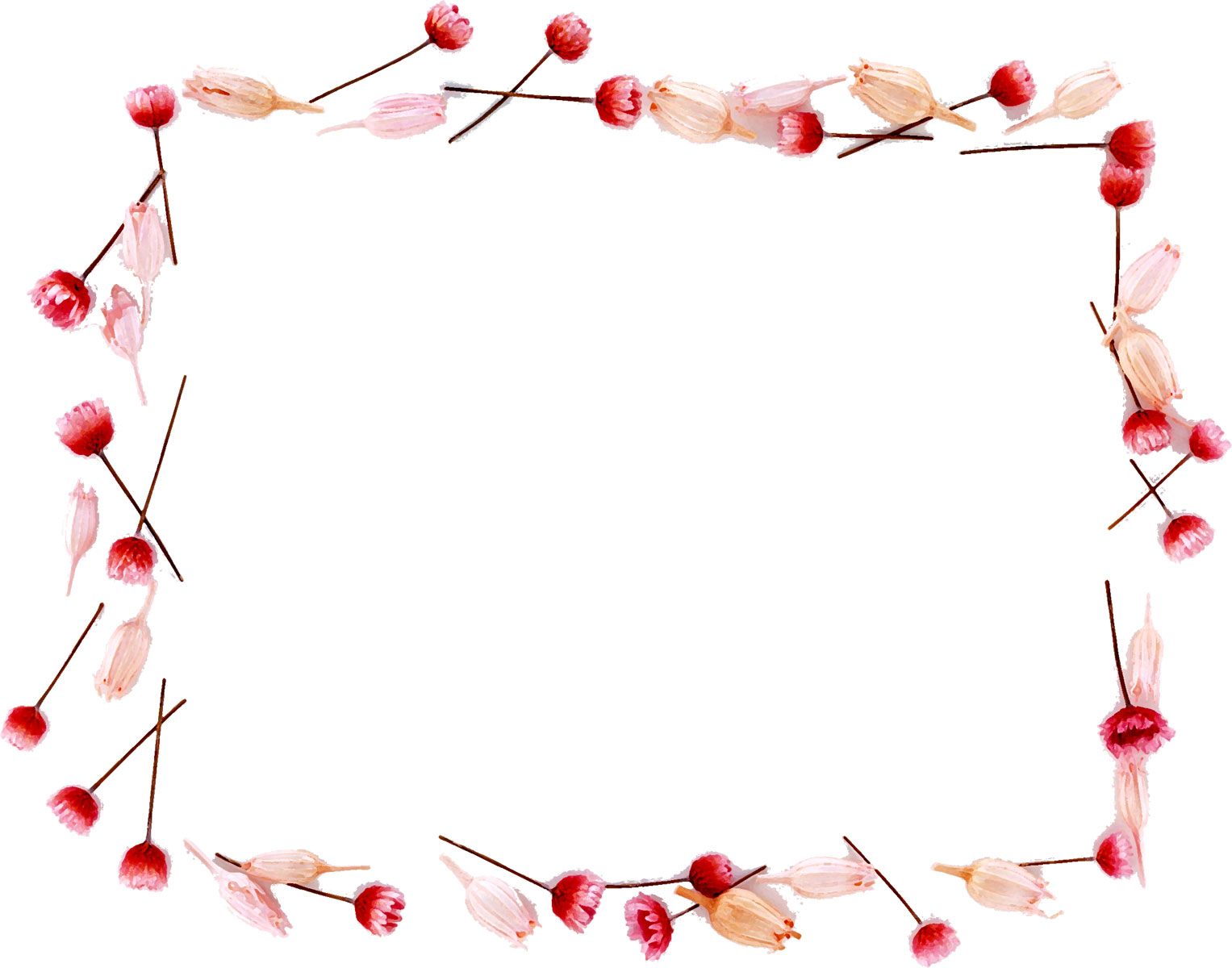 ­­
ư
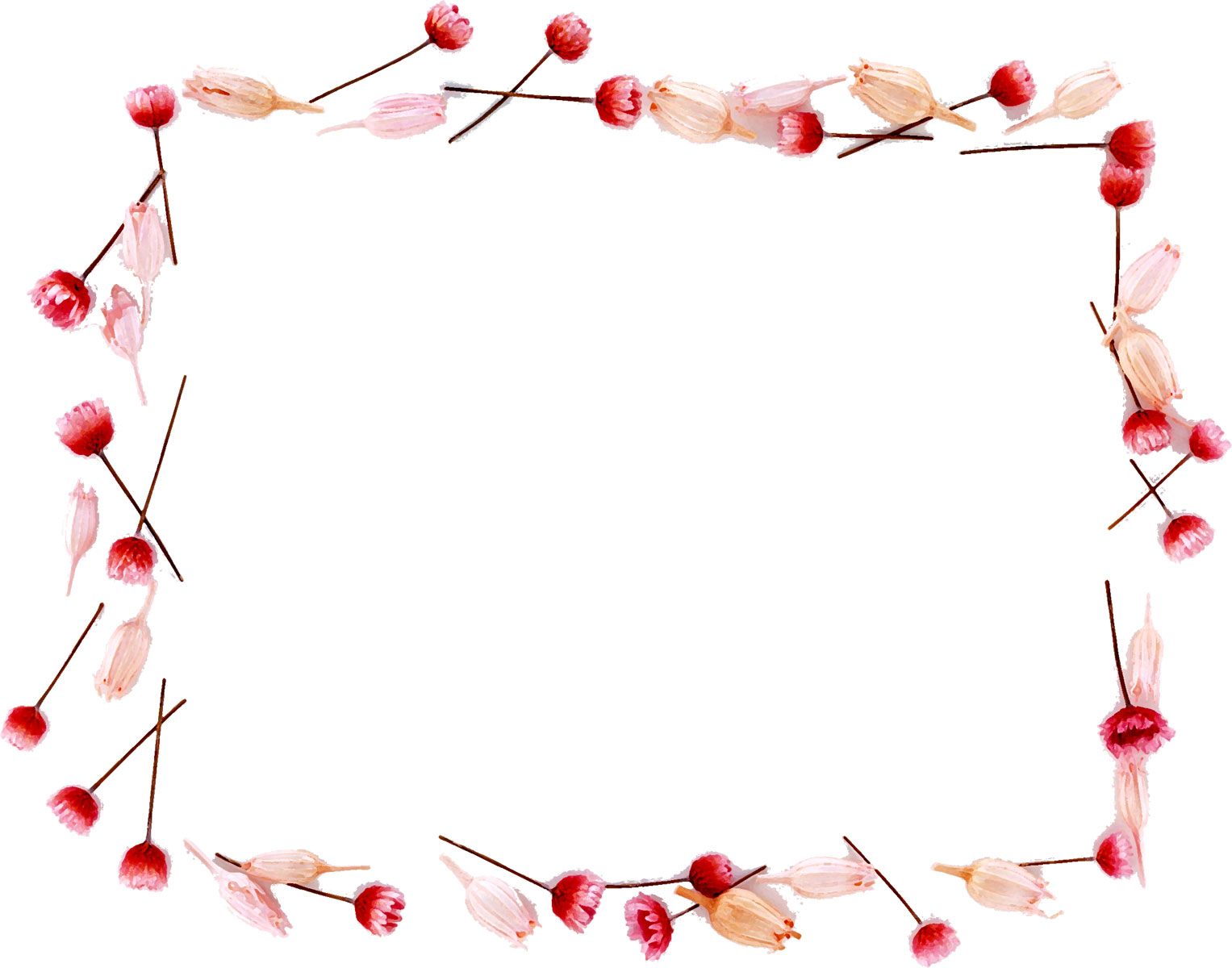 ­­
ư
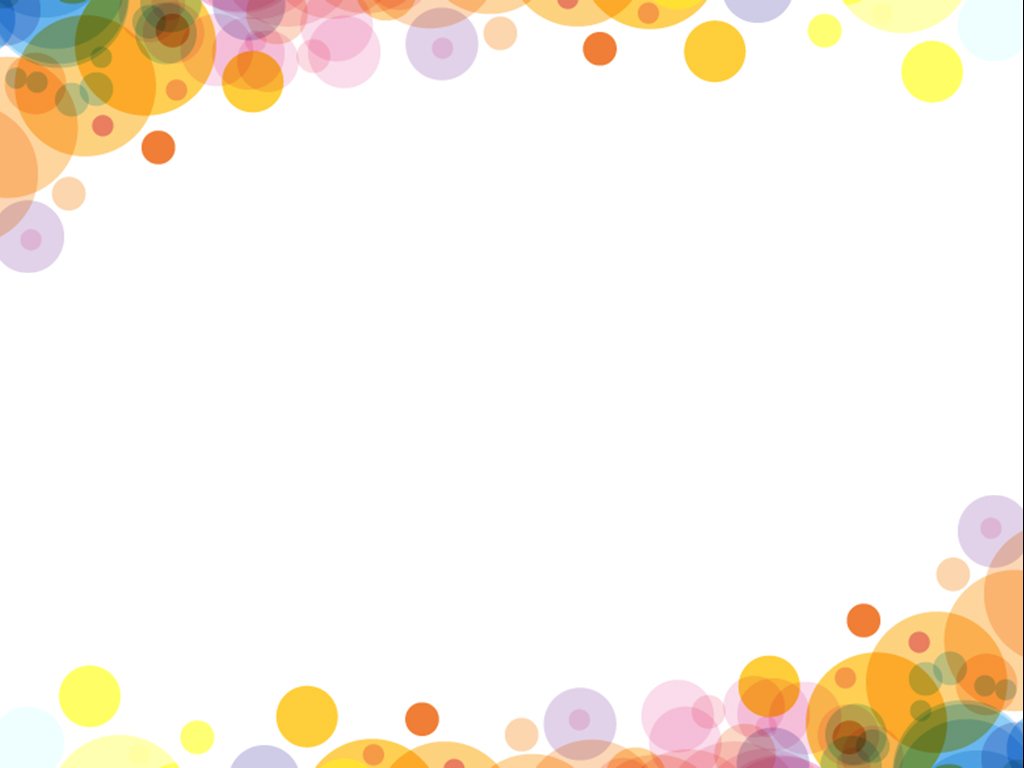 Cấu tạo chữ “ư”
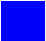 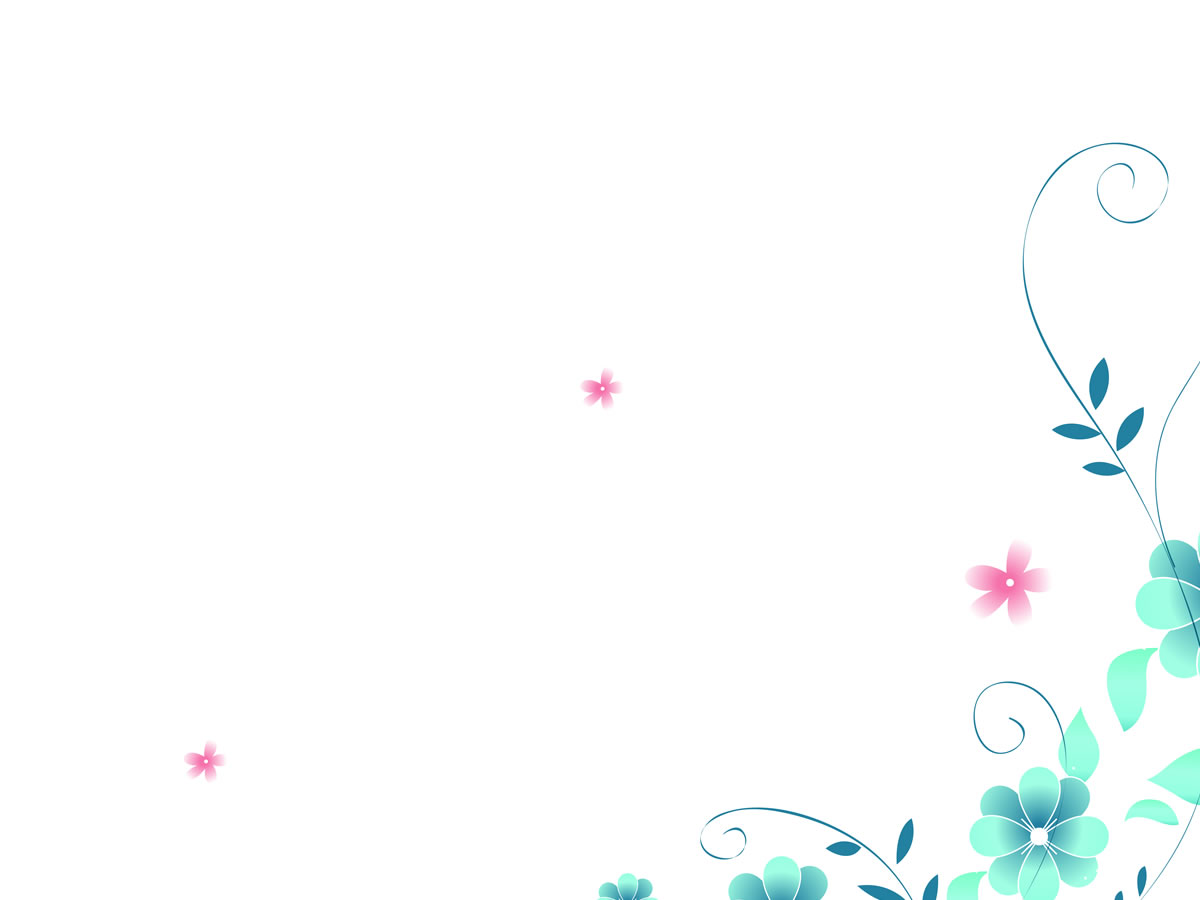 Ư
ư
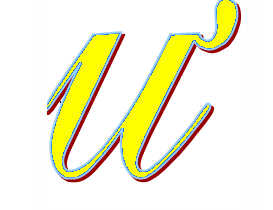 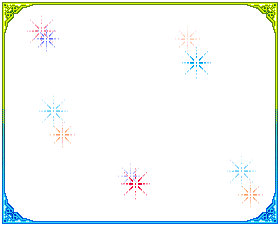 So sánh chữ cái u - ư
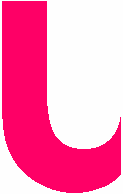 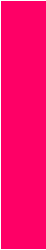 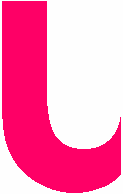 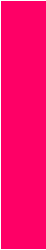 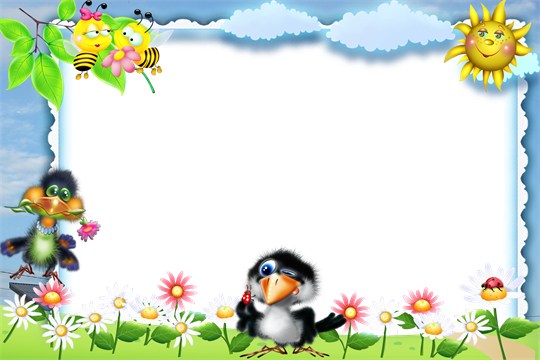 Trò chơi
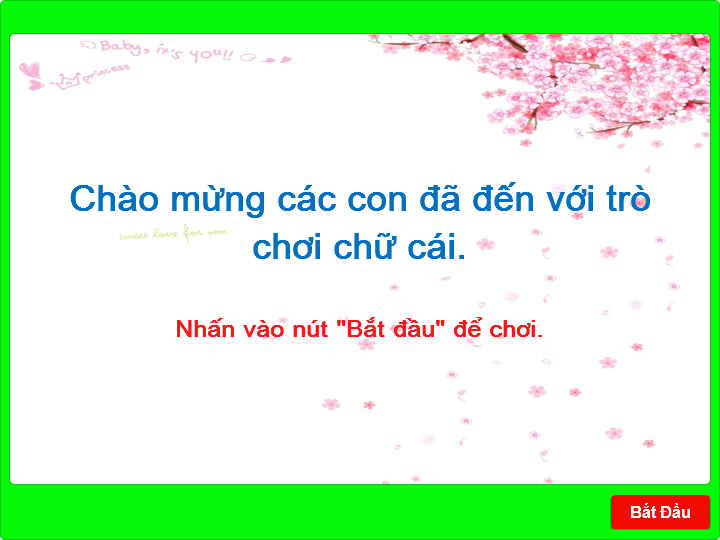 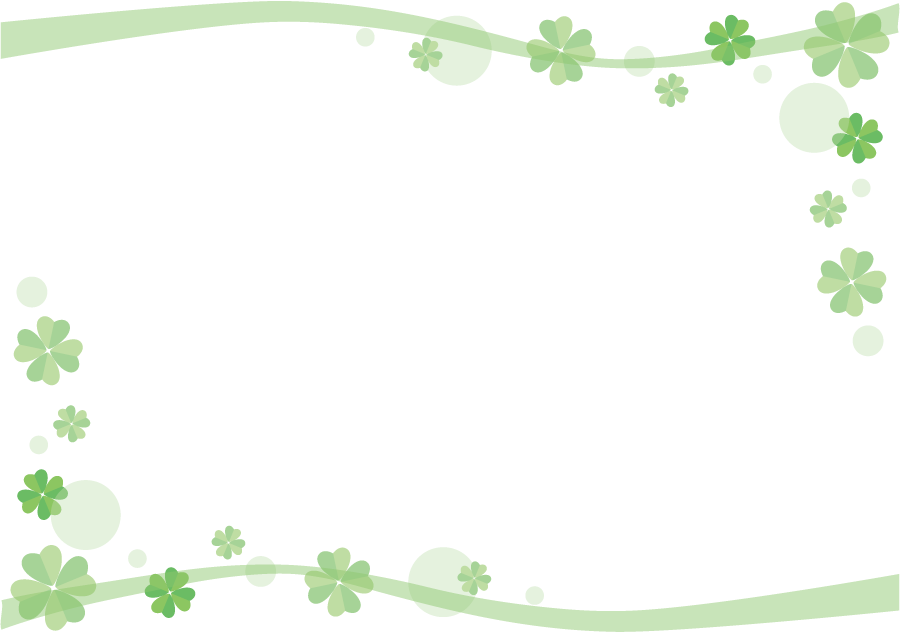 Ô chữ kì diệu
u
ư
ư
o
a
ư
ư
n